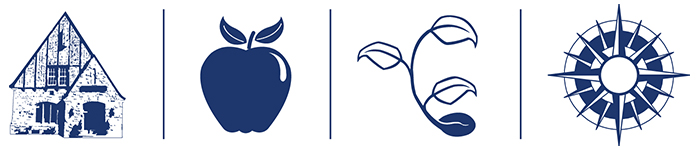 pocantico Hills School District Think-create-collaboratecomputer science and innovation, K-8Board of Education PresentationJanuary 23, 2018
ADAM BROWN
DIRECTOR OF CURRICULUM & TECHNOLOGY
BRENT HARRINGTON
PRINCIPAL
2016 Iste standards for students(International society for technology in education)
1 - Empowered Learner
Students take an active role in choosing, achieving and demonstrating competency in their learning goals.
2 - Digital Citizen
Students recognize the rights, responsibilities and opportunities of living, learning and working in an interconnected digital world.
3 - Knowledge Constructor
Students critically curate a variety of resources to construct knowledge, produce creative artifacts and make meaningful learning experiences for themselves and others.
4 - Innovative Designer
Students use a variety of technologies within a design process to identify and solve problems by creating new, useful or imaginative solutions.
5 - Computational Thinker
Students develop and employ strategies for understanding and solving problems in ways that leverage the power of technological methods to develop and test solutions.
6 - Creative Communicator
Students communicate clearly and express themselves creatively for a variety of purposes using the platforms, tools, styles, formats and digital media appropriate to their goals.
7 - Global Collaborator
Students use digital tools to broaden their perspectives and enrich their learning by collaborating with others and working effectively in teams locally and globally.
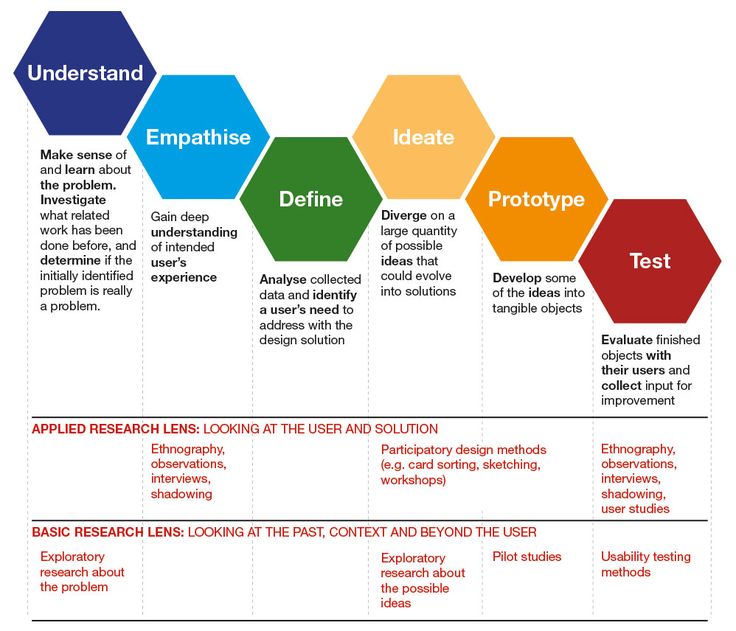 ENGINEERING DESIGN PROCESS
Computer Science Components in Elementary School
Implementation Phase 2017-2018
Computer Science Components in Middle School
Design Phase 2017-2018
Kindergartenkodable
Grade 1
DASH
Computational thinker
GRADE 2

CODE.ORG
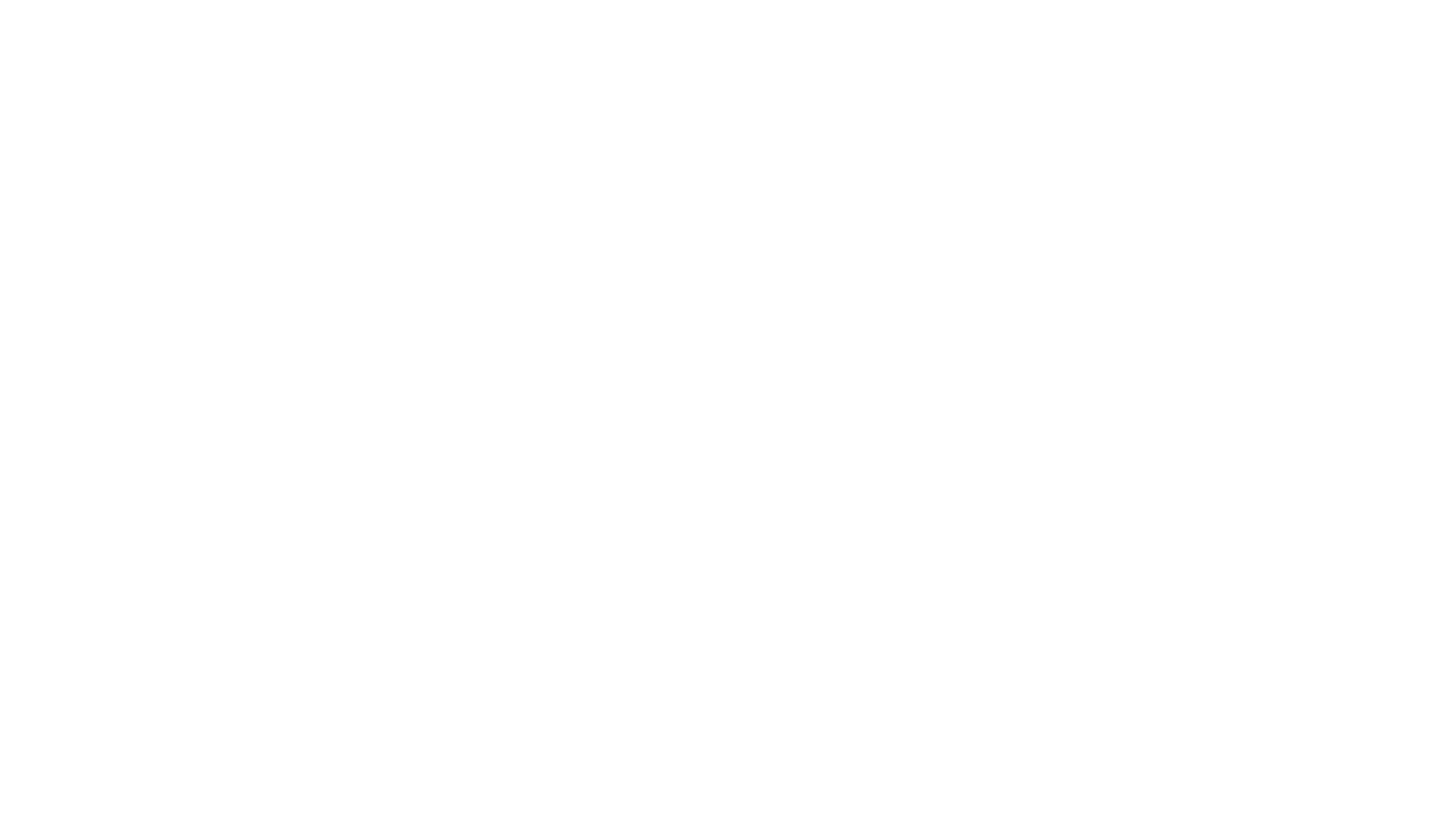 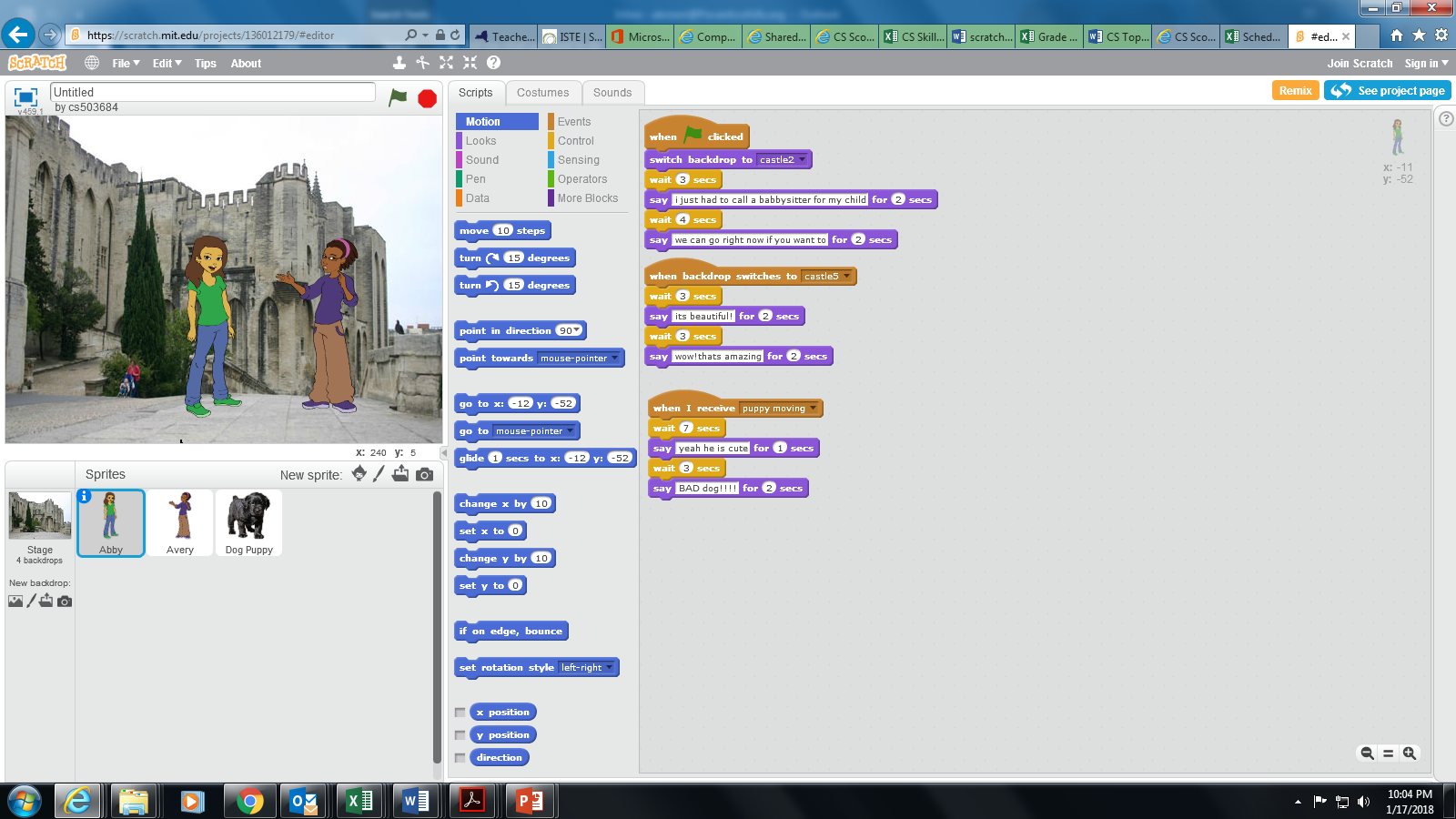 Grade 3
EMPOWERED
LEARNER
&
CREATIVE
COMMUNICATOR
 SCRATCH
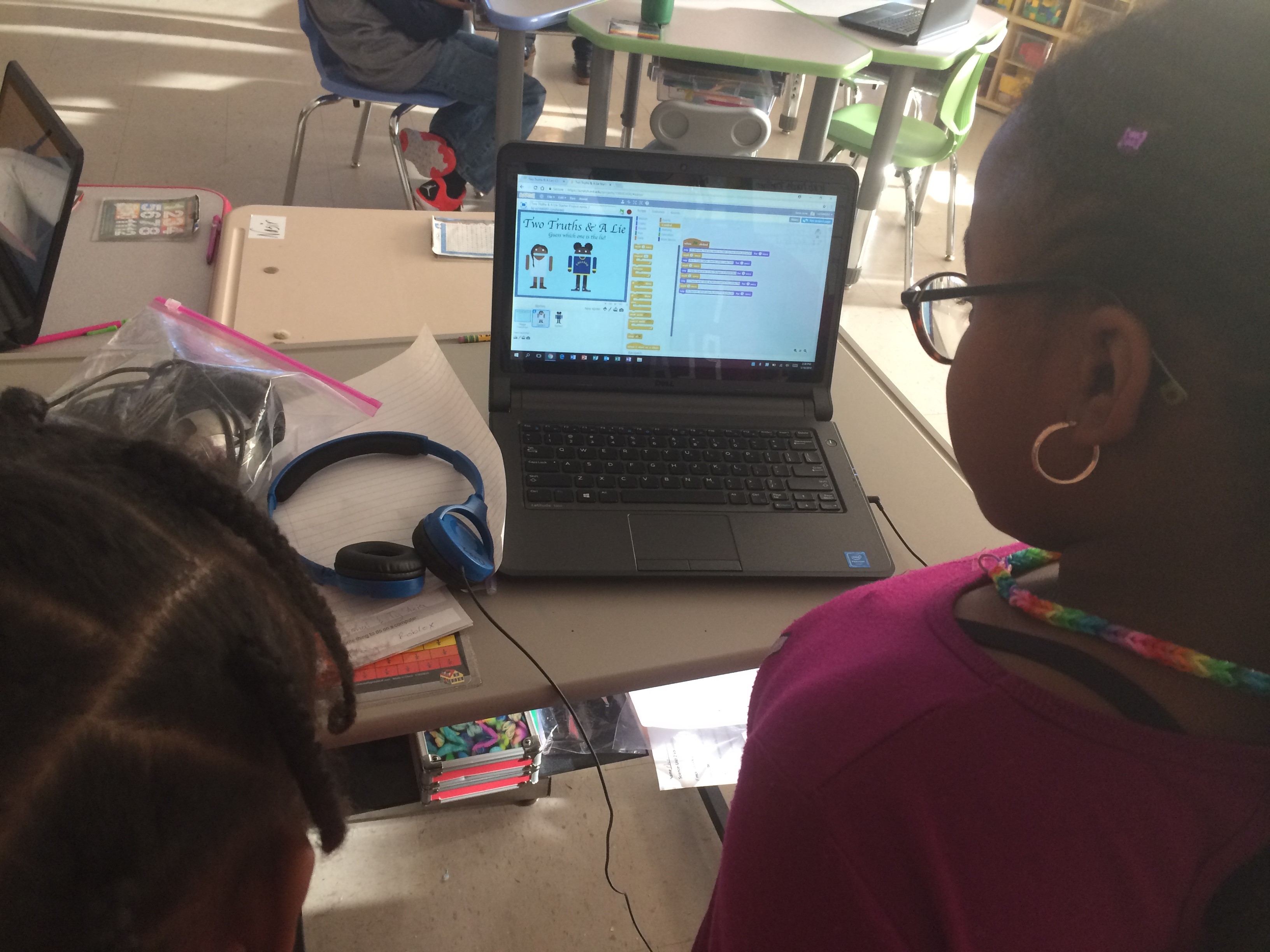 Grade 4
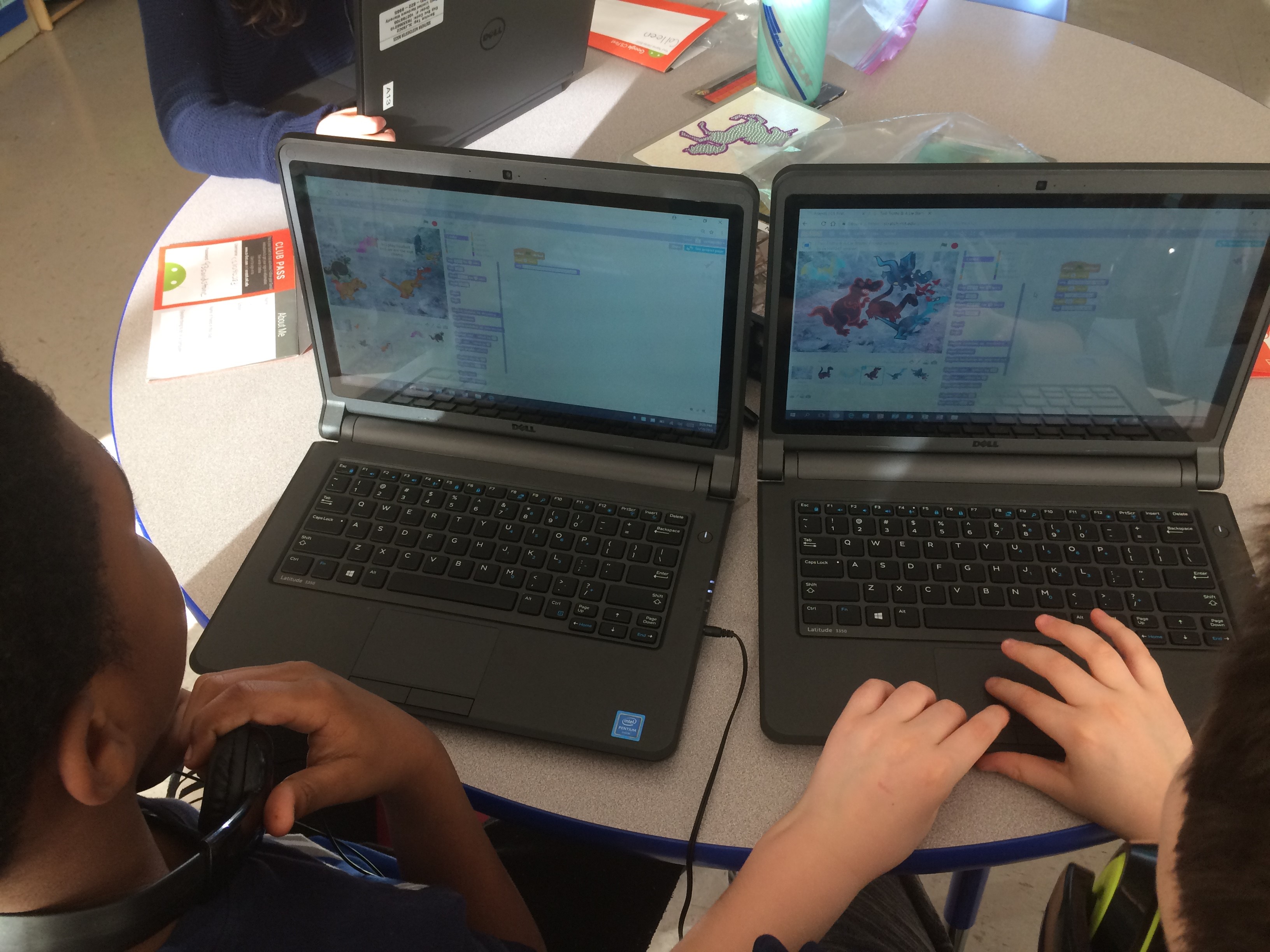 Collaborator and COMMUNICATOR
scratch
Extracurricular offerings
Robotics
3d printing
Pocademy
PTA NIGHT
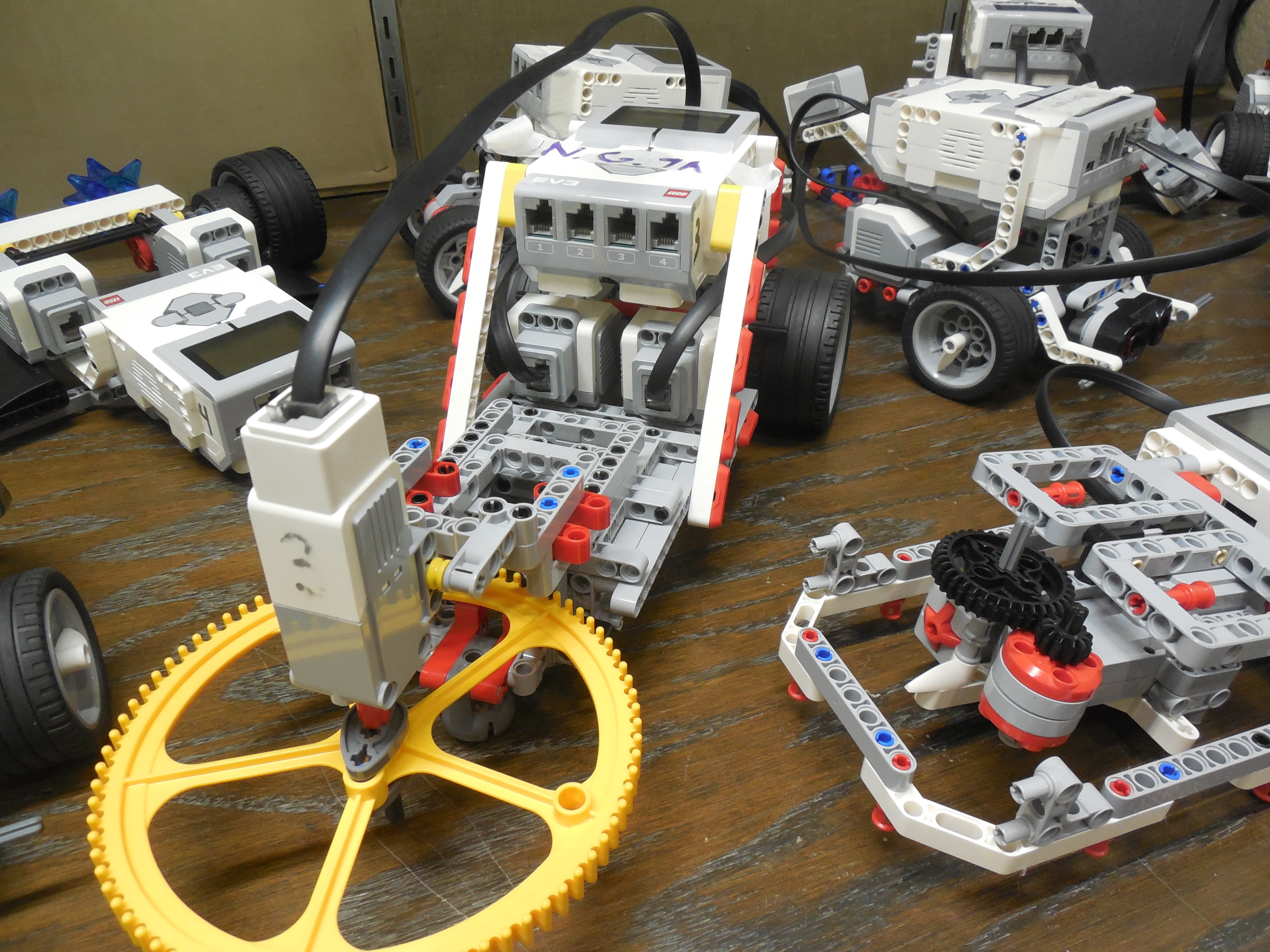 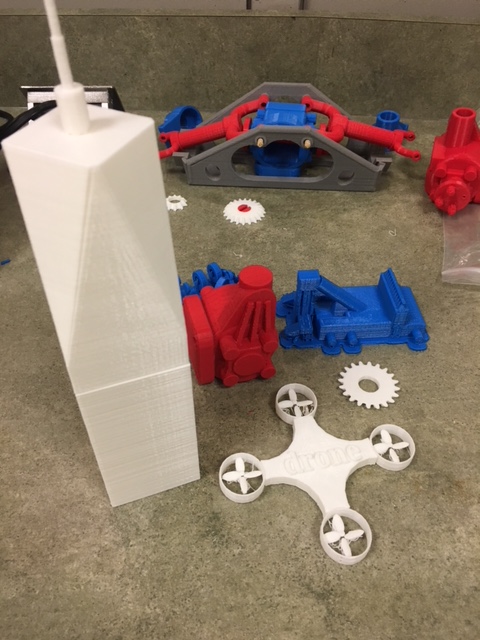 Authenticity of learning
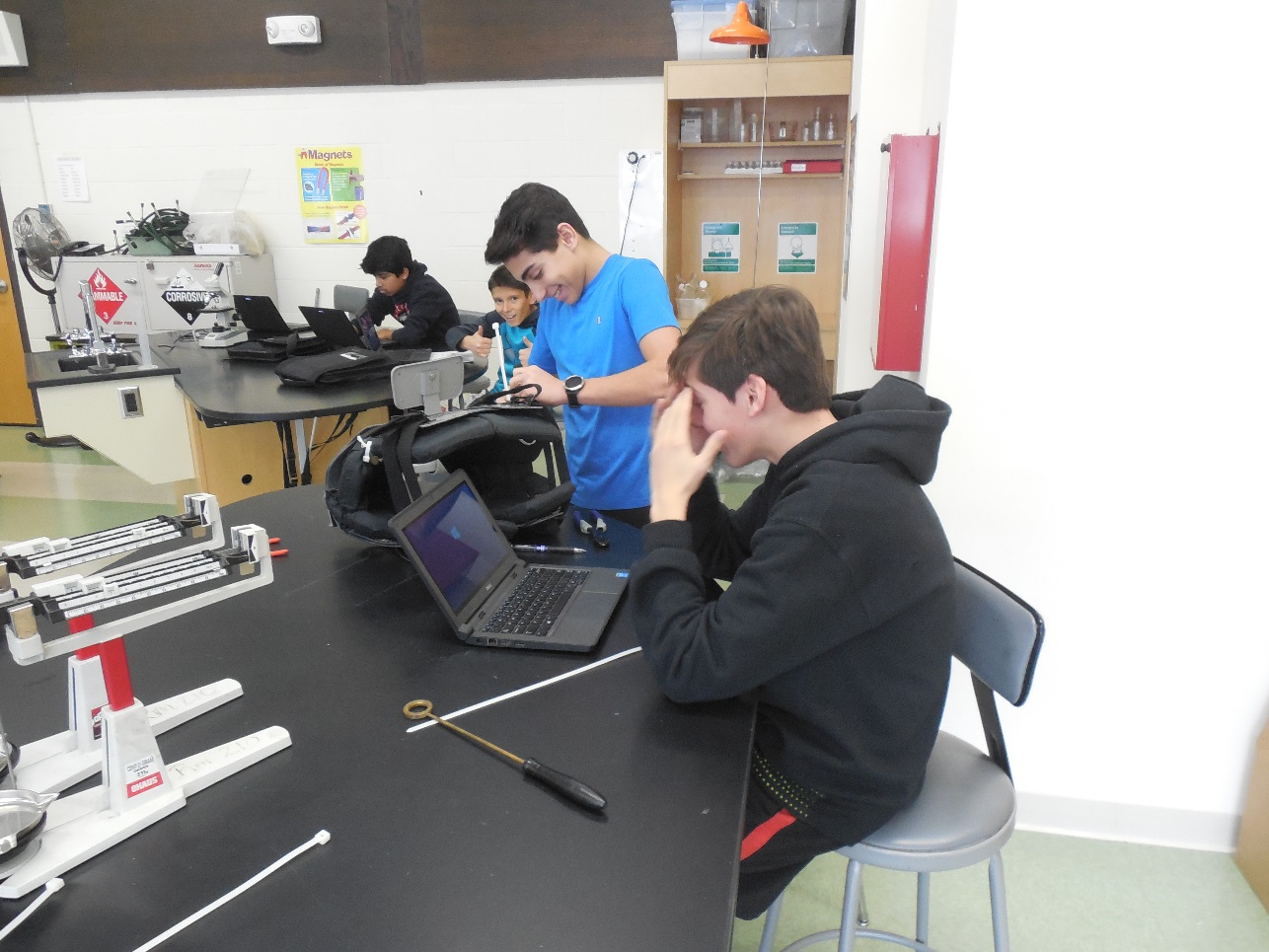 The pursuit of passion projects and the exploration of real-world problems
Pocantico Middle School’s 
Genius Hour and Innovation & Design
Culture that Empowers
Technology that Enables
Teaching that Engages
Redefining Teaching and Learning at Pocantico
Outcomes that Matter
Authentic
learning
teaching that Engages
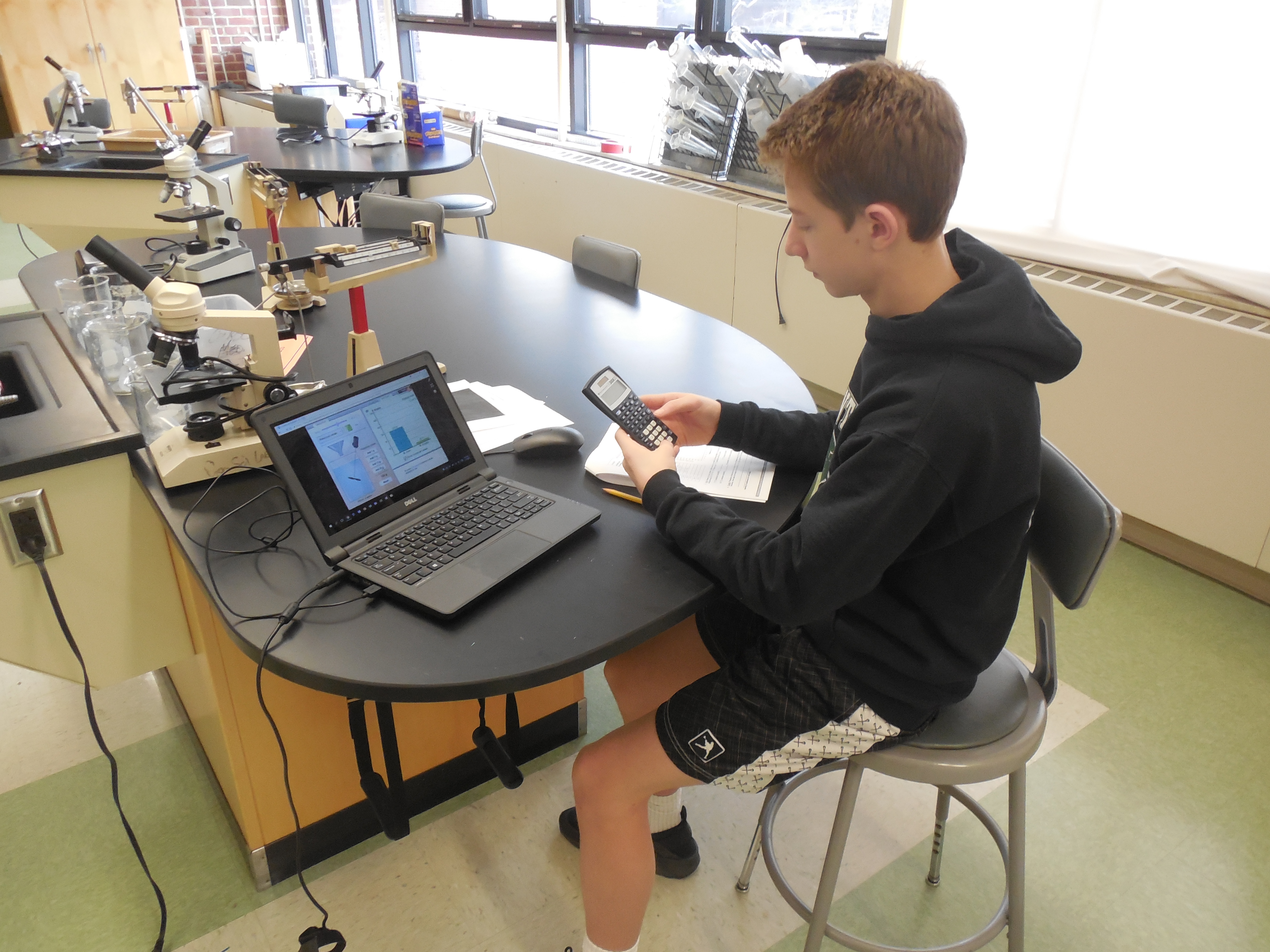 Voice & Choice
Student Agency
ISTE Student Standard 1 (Empowered Learner):  Students leverage technology to take an active role in choosing, achieving and demonstrating competency in their learning goals, informed by the learning sciences.
ISTE Student Standard 3 (Knowledge Constructor):  Students critically curate a variety of resources using digital tools to construct knowledge, produce creative artifacts and make meaningful learning experiences for themselves and others.
ISTE Student Standard 4 (Innovative Designer):  Students use a variety of technologies within a design process  to identify and solve problems by creating new, useful or imaginative solutions.
Culture that Empowers
Collaboration
Creativity & Exploration
Growth Mindset
Emotional Intelligence
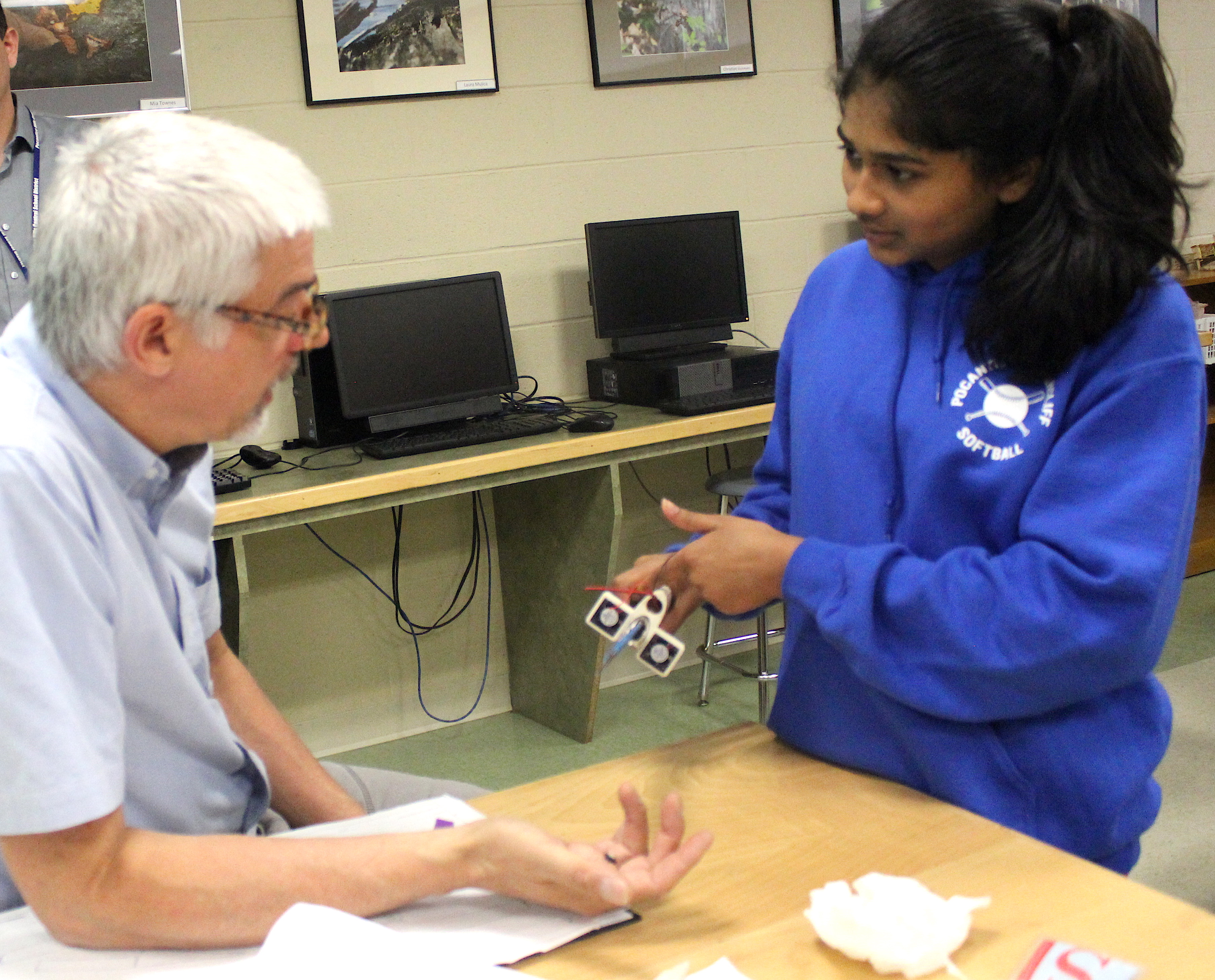 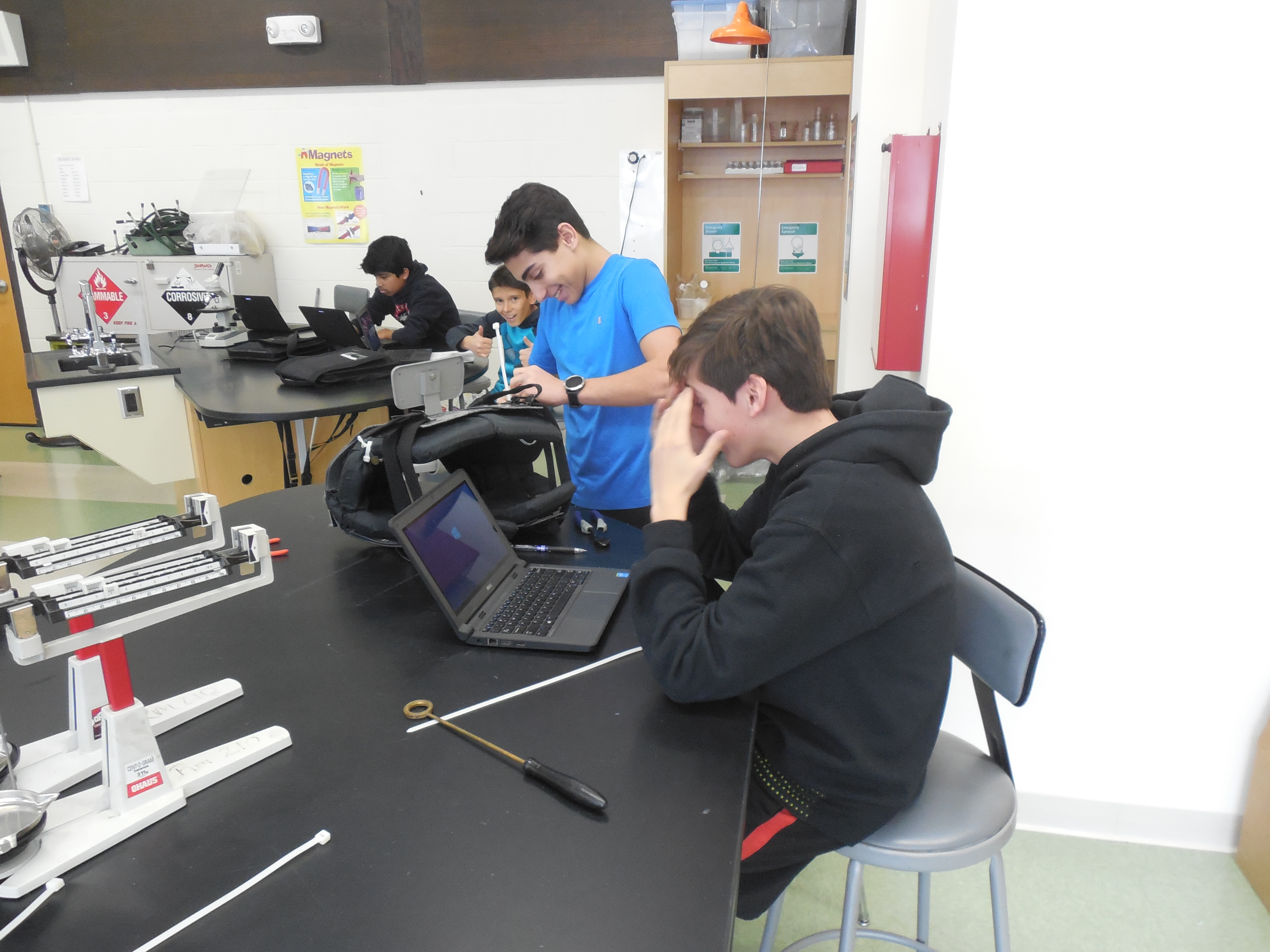 ISTE Student Standard 2 (Digital Citizen):  Students recognize the rights, responsibilities and opportunities of living, learning and working in an interconnected digital world, and they act and model in ways that are safe, legal and ethical.
ISTE Student Standard 7 (Global Communicator):  Students use digital tools to broaden their perspectives and enrich their learning by collaborating with others and working effectively in teams locally and globally
Technology that Enables
Ubiquitous use of Technology
Digital citizenship
Product-oriented/STEM supported
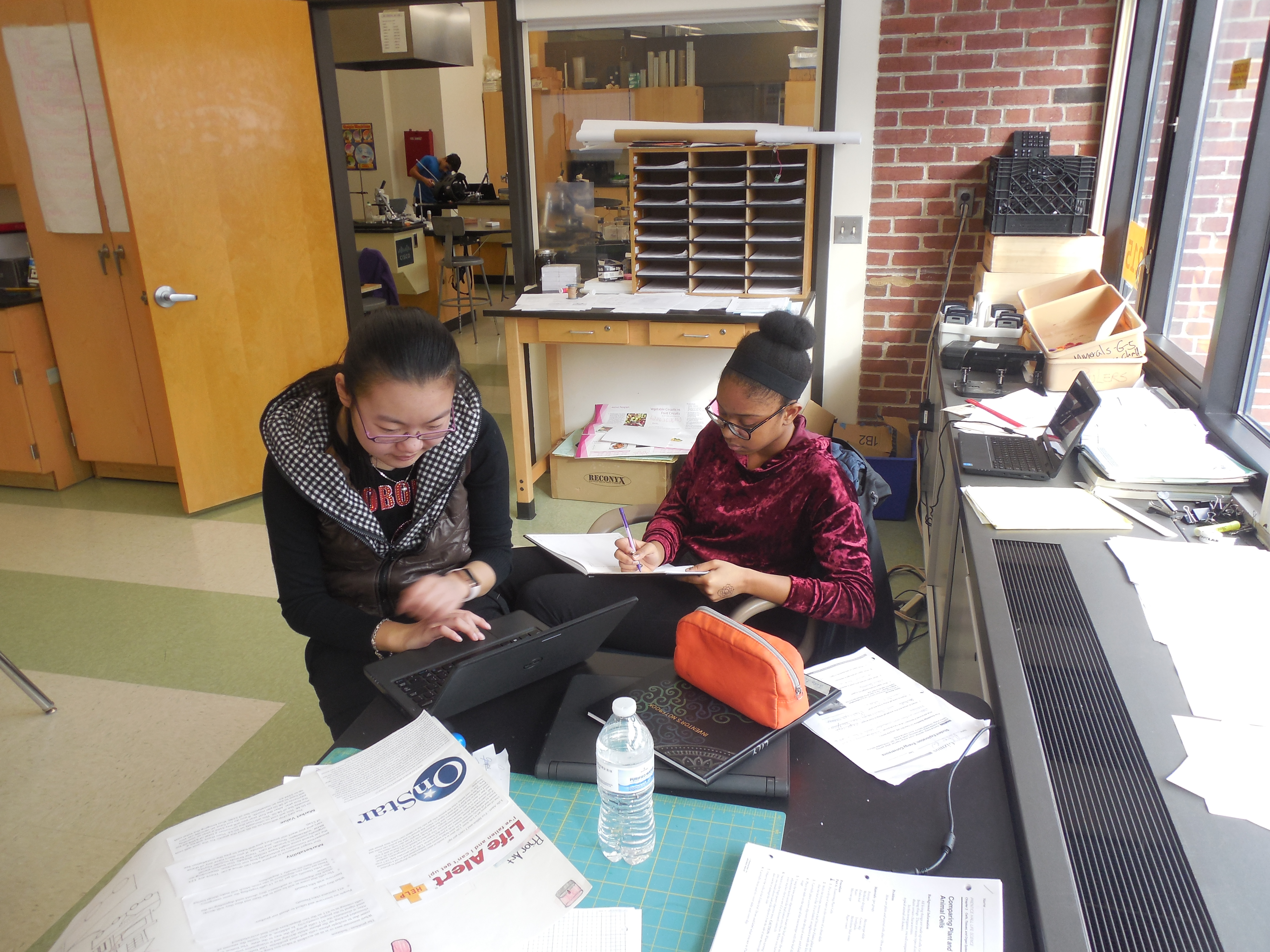 ISTE Student Standard 1 (Empowered Learner):  Students leverage technology to take an active role in choosing, achieving and demonstrating competency in their learning goals, informed by the learning sciences.
ISTE Student Standard 2 (Digital Citizen):  Students recognize the rights, responsibilities and opportunities of living, learning and working in an interconnected digital world, and they act and model in ways that are safe, legal and ethical.
ISTE Student Standard 4 (Innovative Designer):  Students use a variety of technologies within a design process  to identify and solve problems by creating new, useful or imaginative solutions.
ISTE Student Standard 6 (Creative Communicator):  Students communicate clearly and express themselves creatively for a variety of purposes using platforms, tools, styles, formats and digital media appropriate to their goals.
Outcomes that Matter
Oral & Written Communication 
Critical Thinking
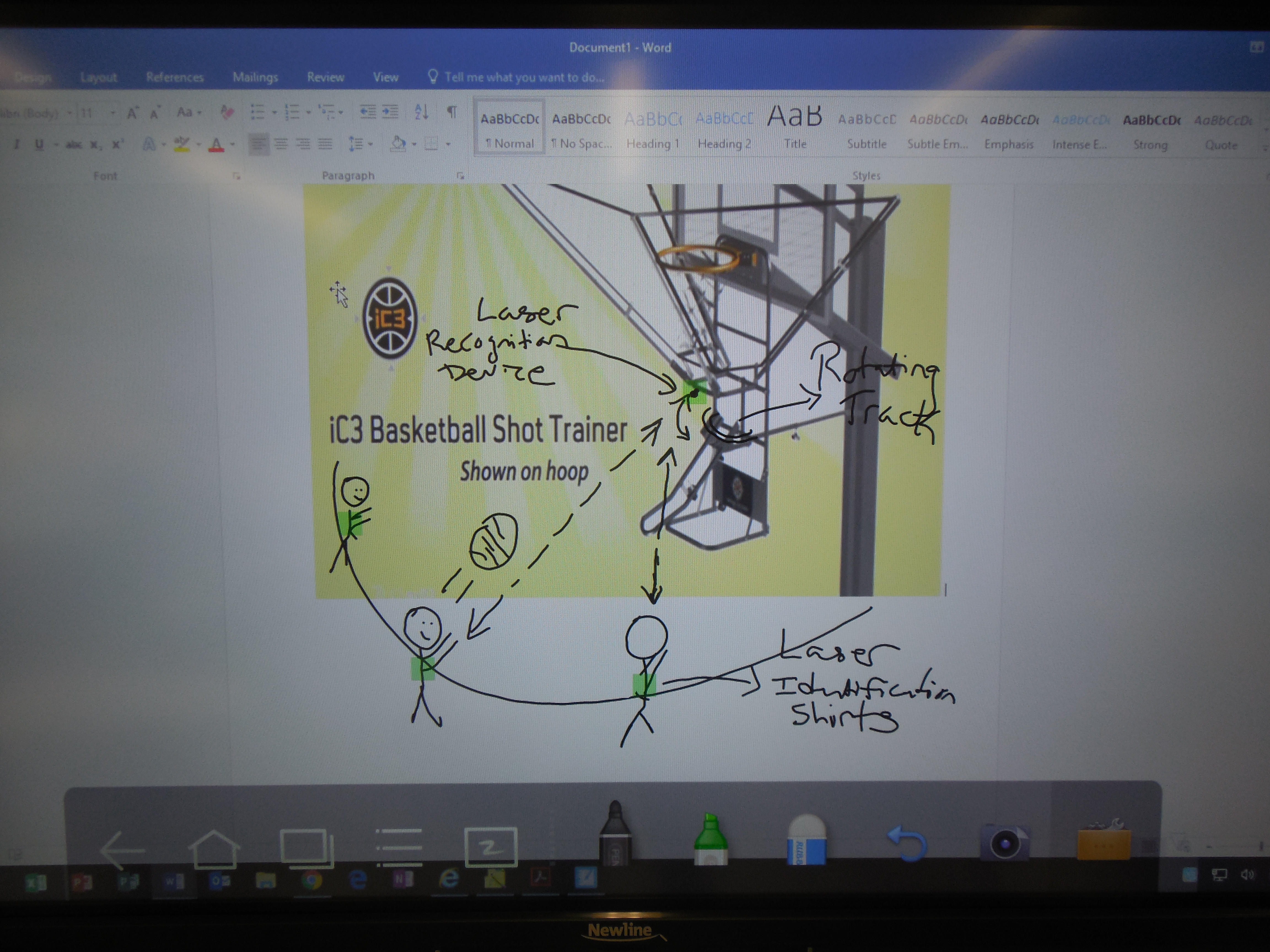 ISTE Student Standard 3 (Knowledge Constructor):  Students critically curate a variety of resources using digital tools to construct knowledge, produce creative artifacts and make meaningful learning experiences for themselves and others.
ISTE Student Standard 5 (Computational Thinker):  Students develop and employ strategies for understanding and solving problems in ways that leverage the power of technological methods to develop and test solutions.
ISTE Student Standard 6 (Creative Communicator):  Students communicate clearly and express themselves creatively for a variety of purposes using platforms, tools, styles, formats and digital media appropriate to their goals.
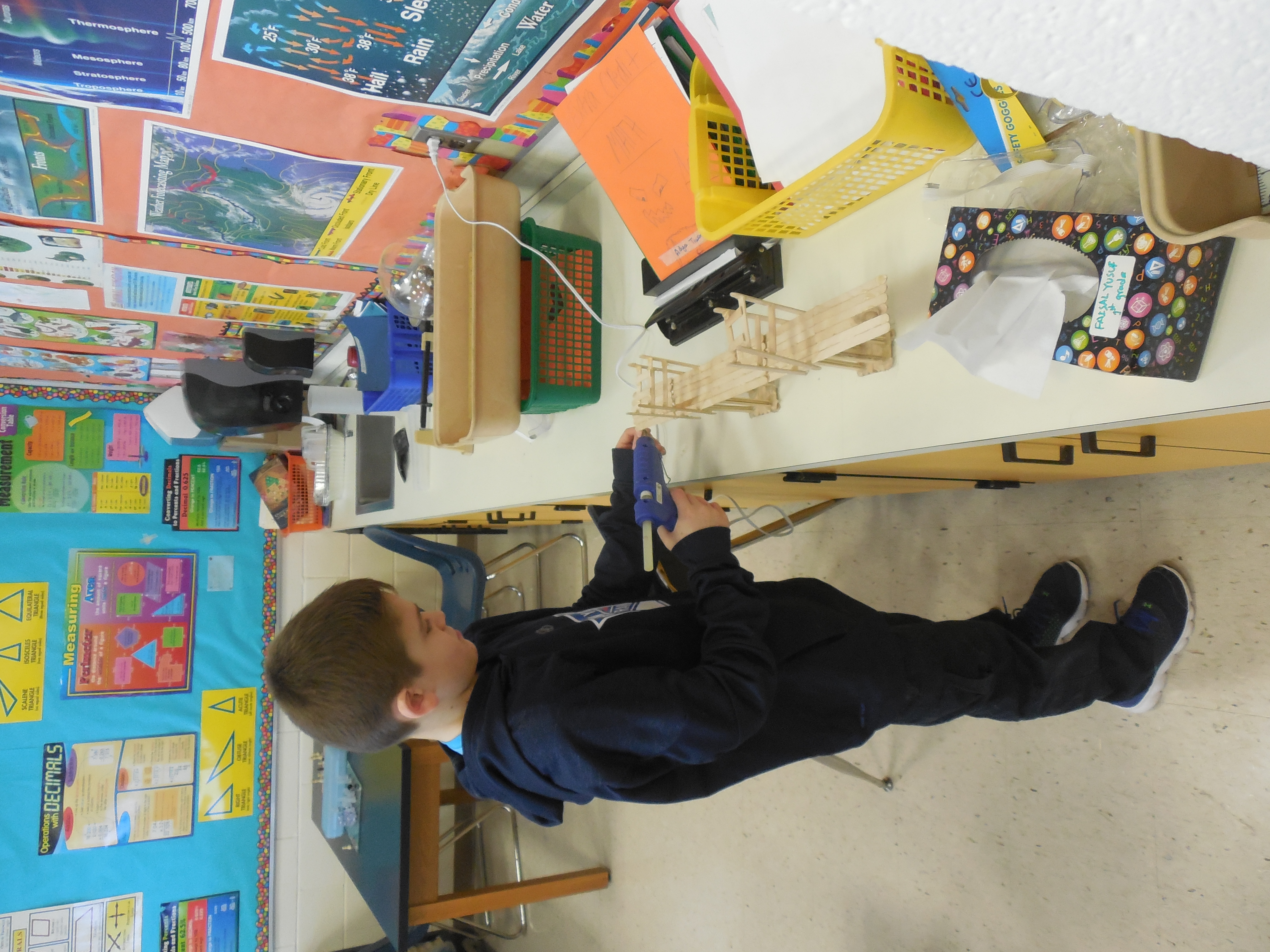 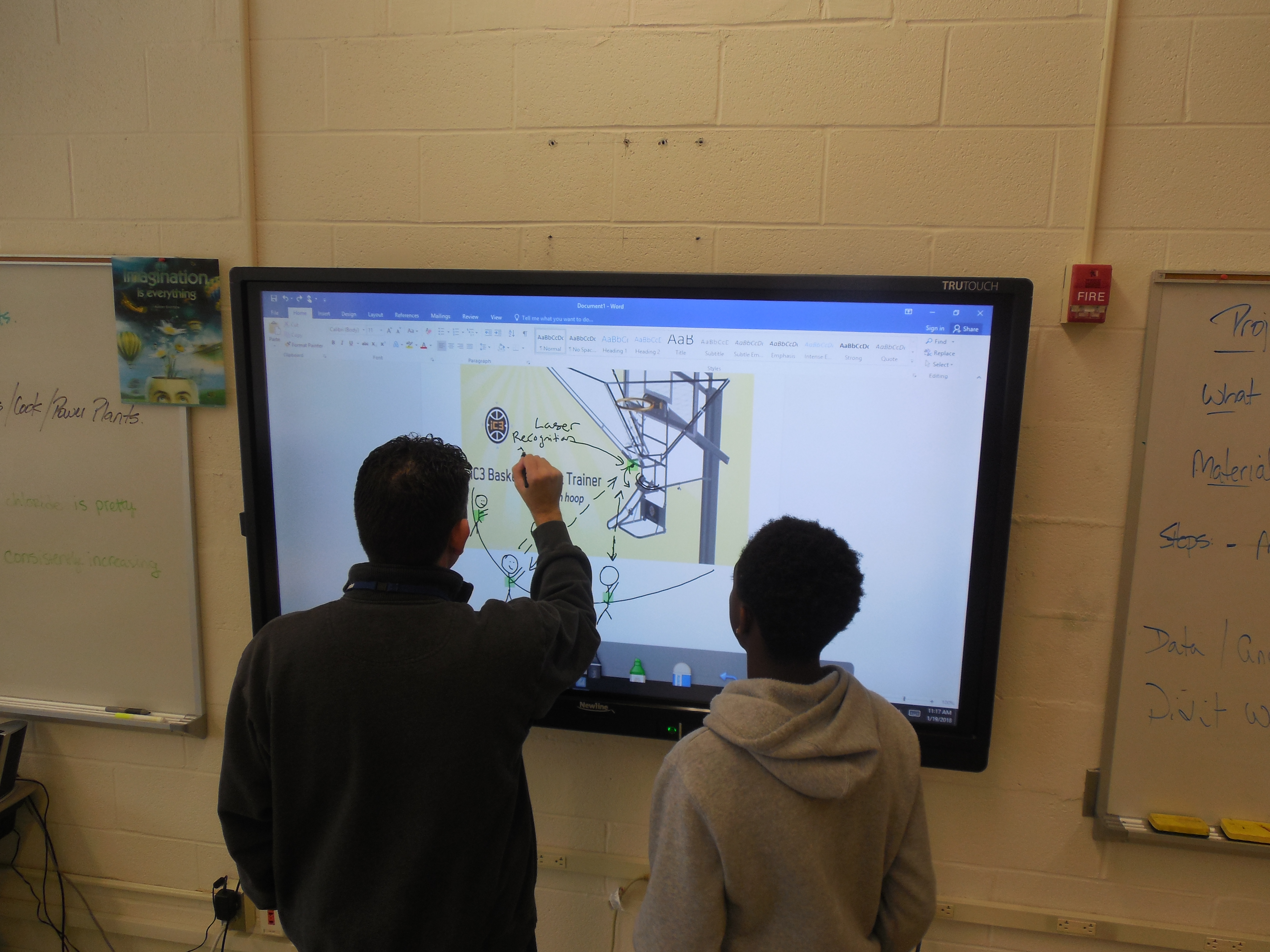